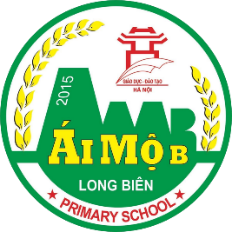 TIẾNG VIỆT 1
Tập 1
Tuần 16
Bài 87: Ôn tập
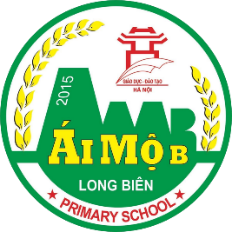 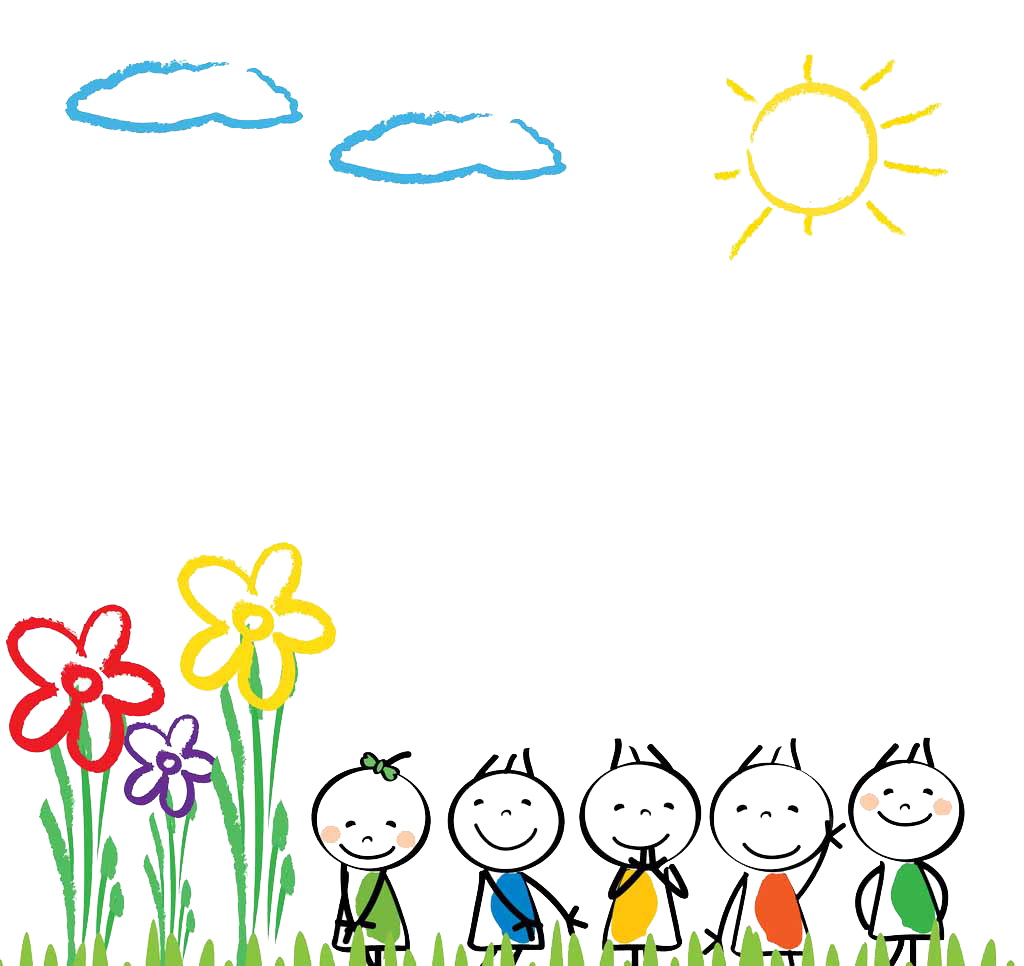 KHỞI ĐỘNG
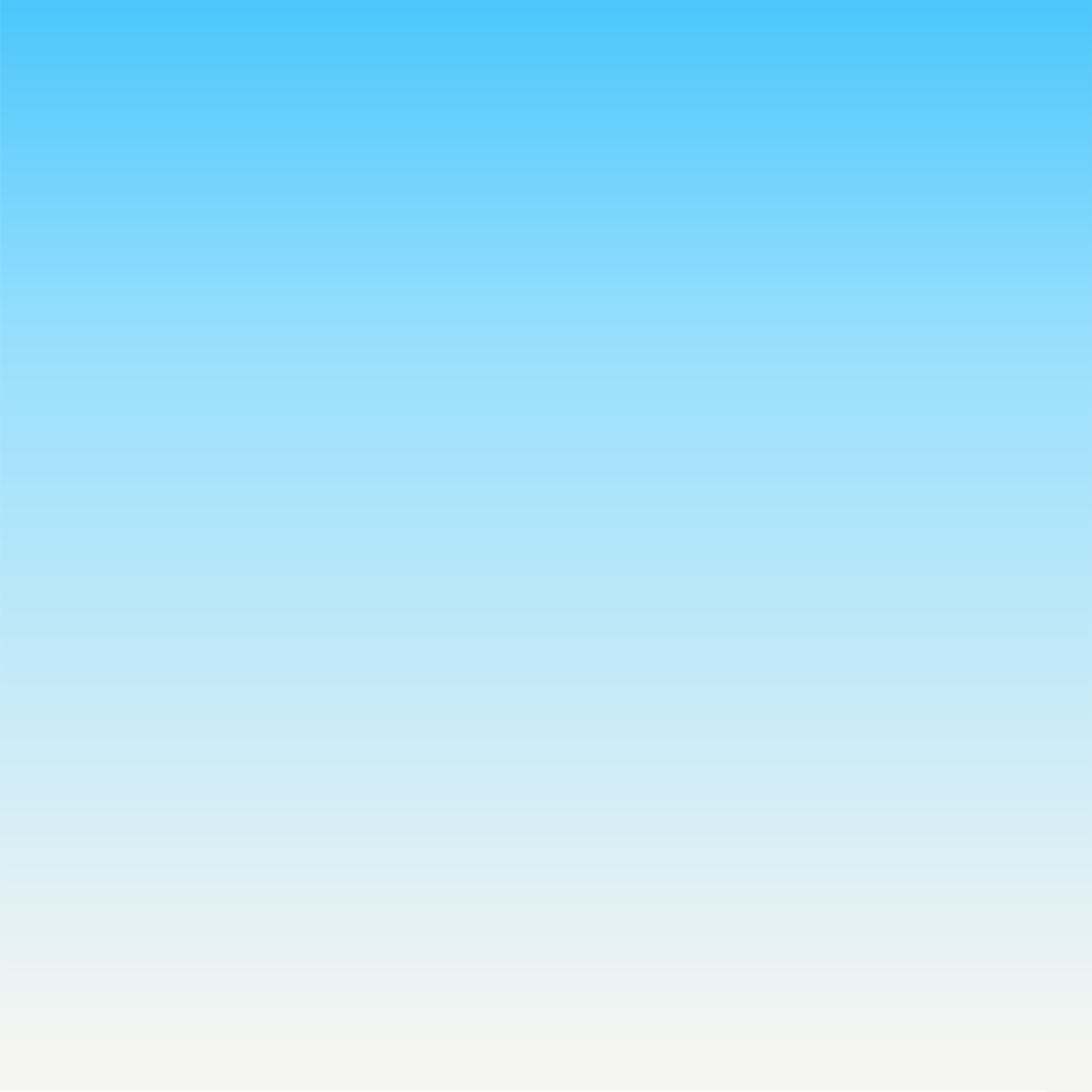 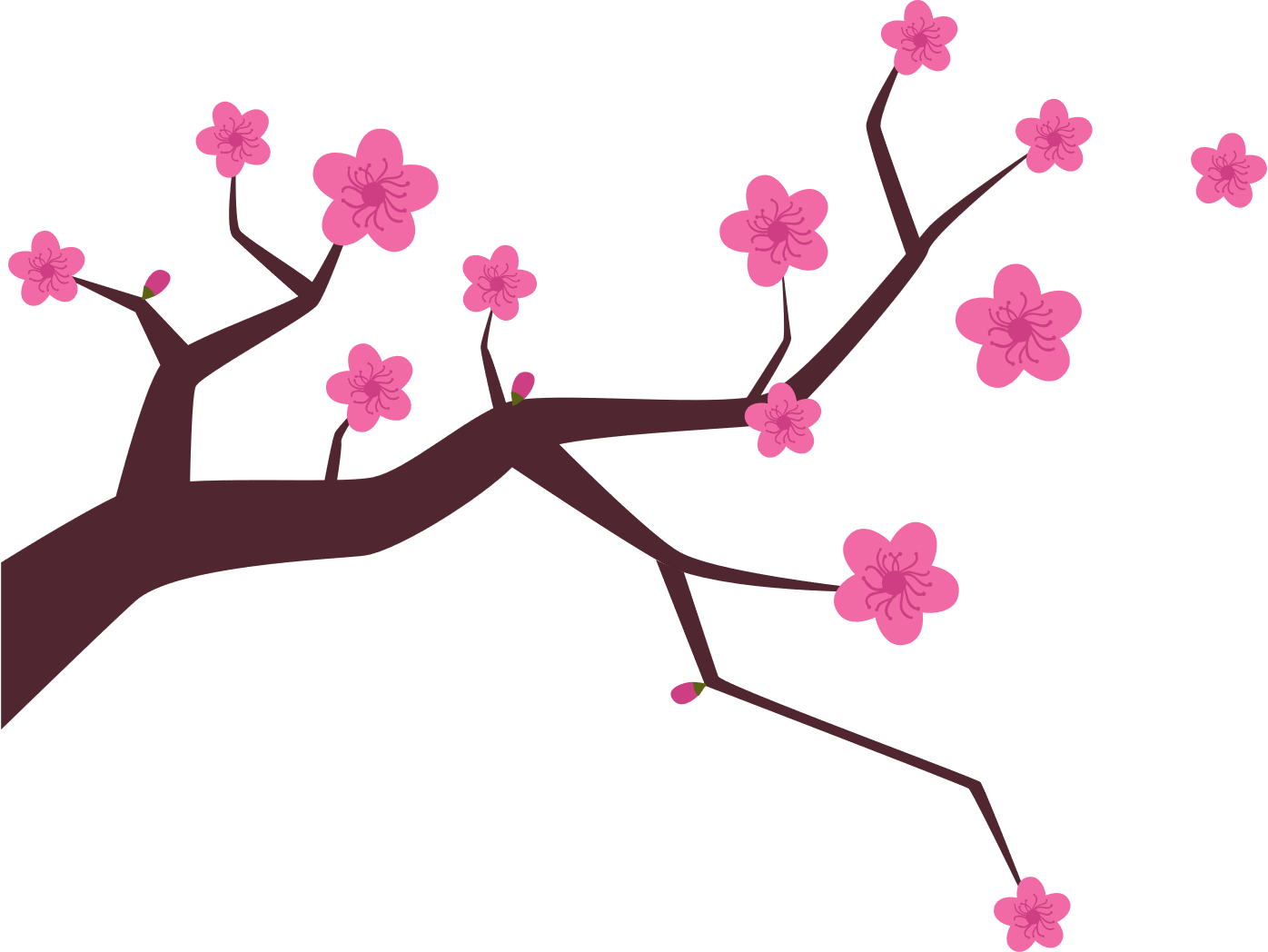 Hướng dẫn
- Click vào các số tương ứng với các mảnh ghép để đến câu hỏi.
- Click tiếp để xuất hiện đáp án.
- Click vào “QUAY VỀ” để đến màn hình chính có mảnh ghép chứa các câu hỏi
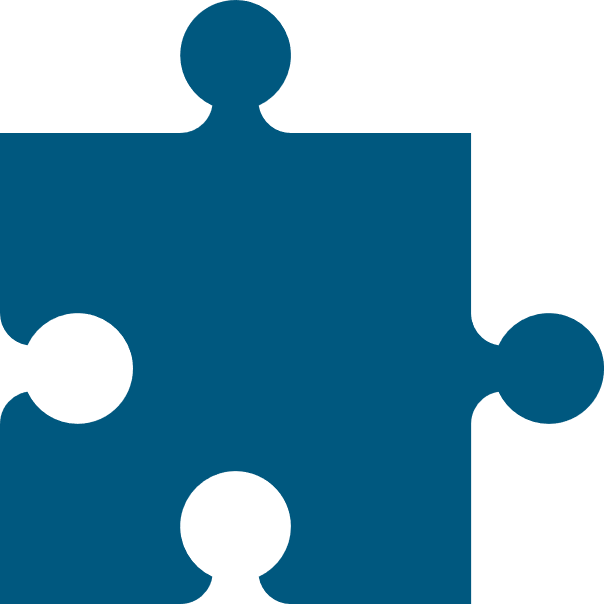 Lật
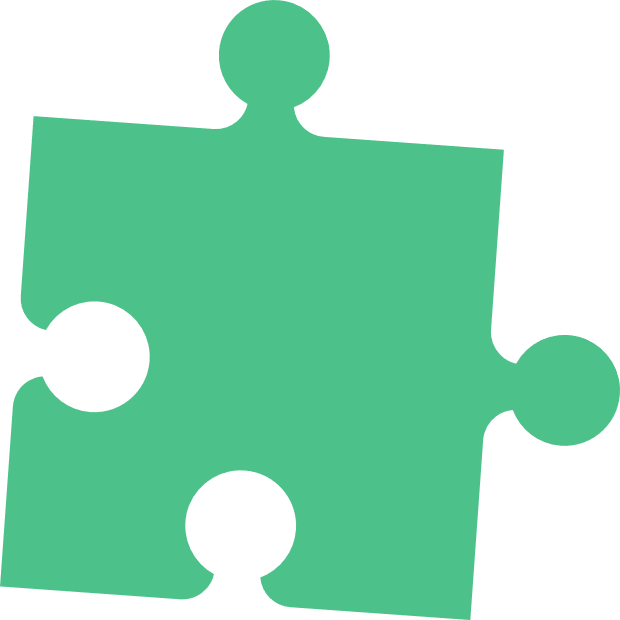 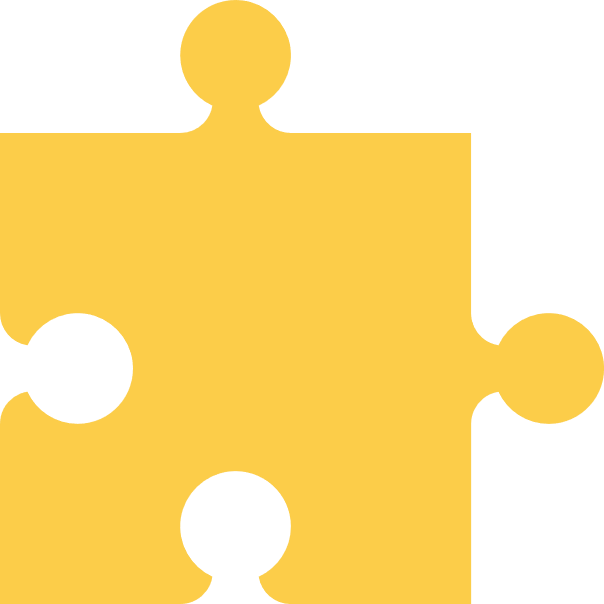 ghép
mảnh
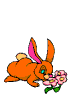 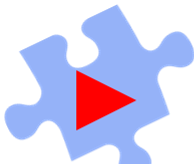 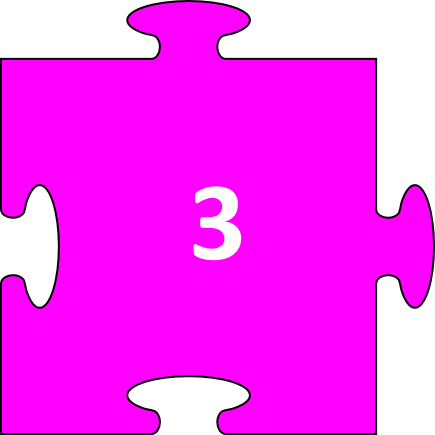 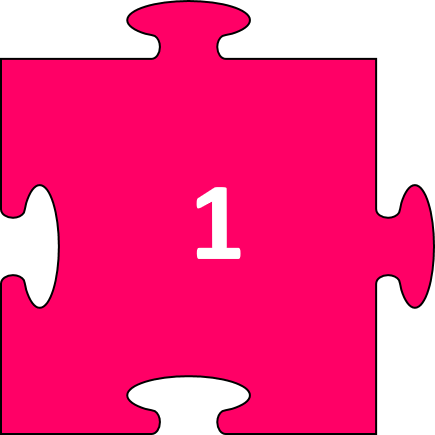 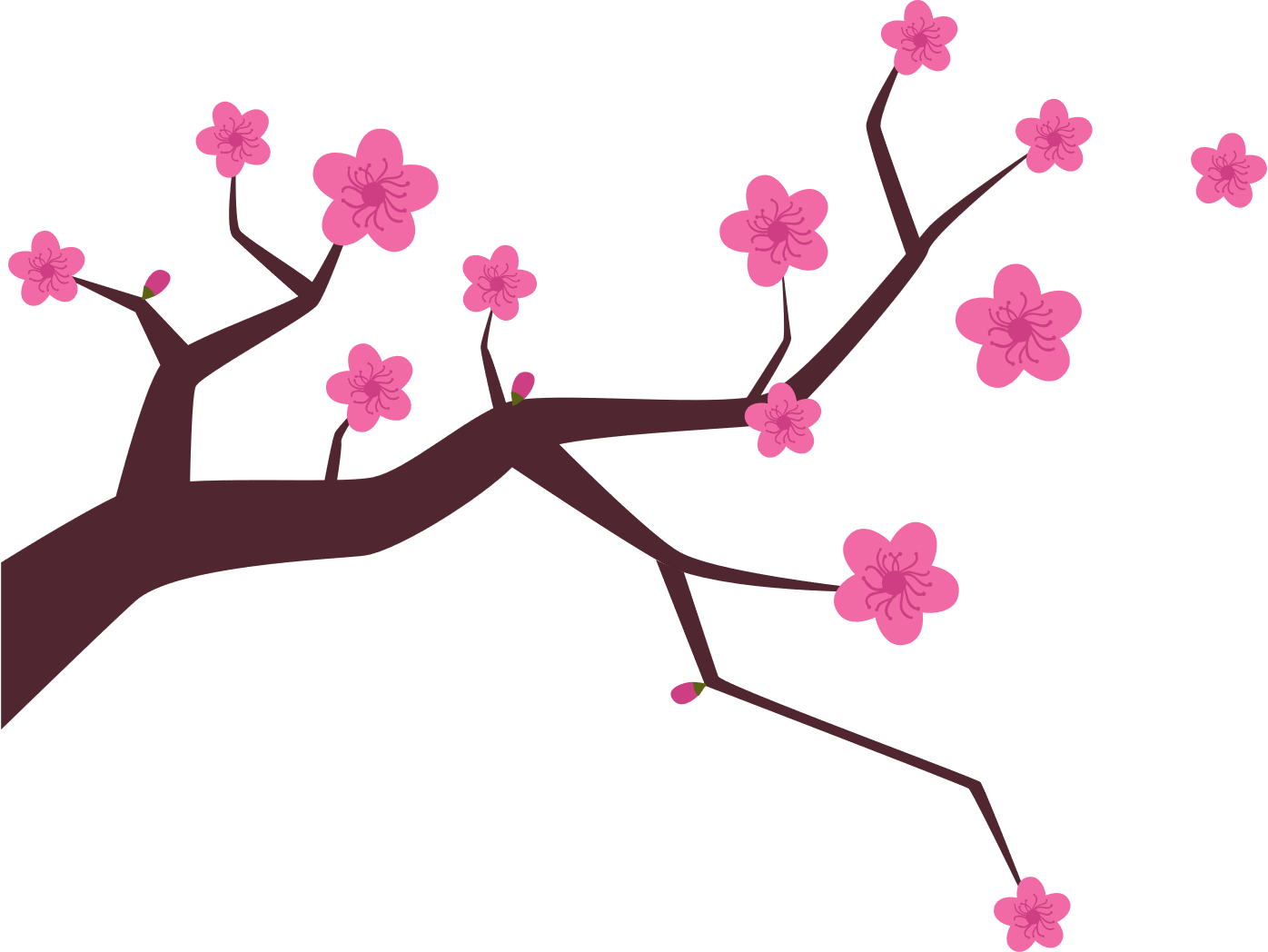 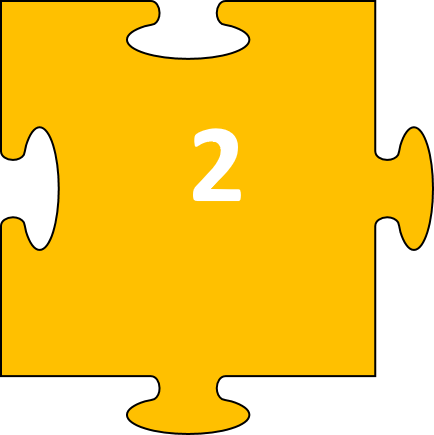 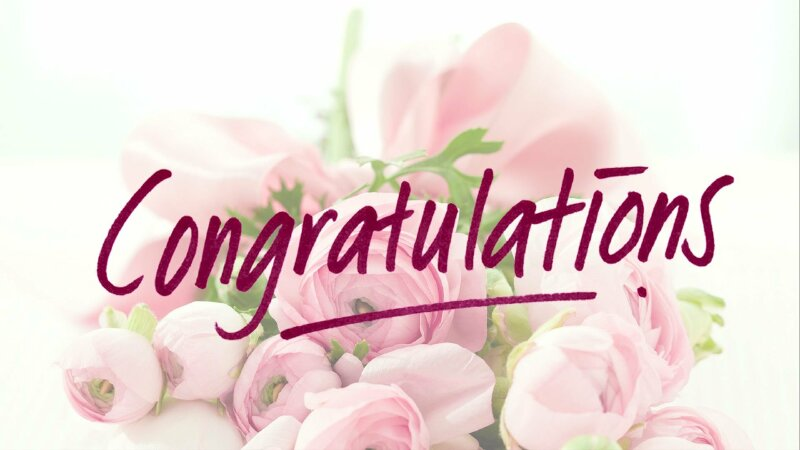 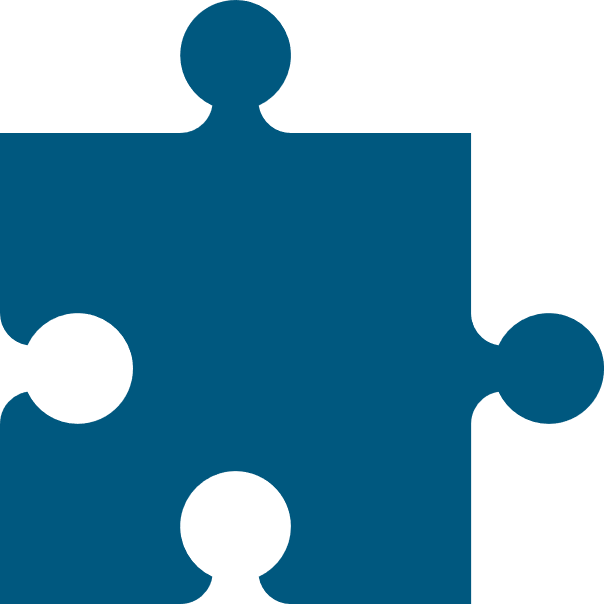 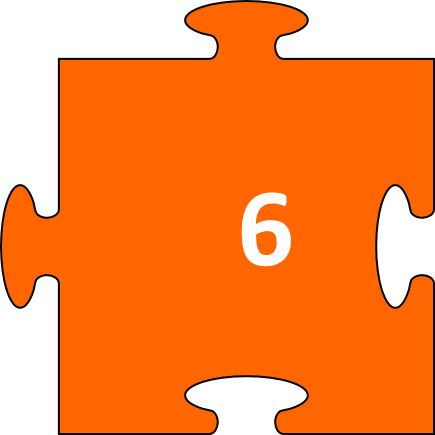 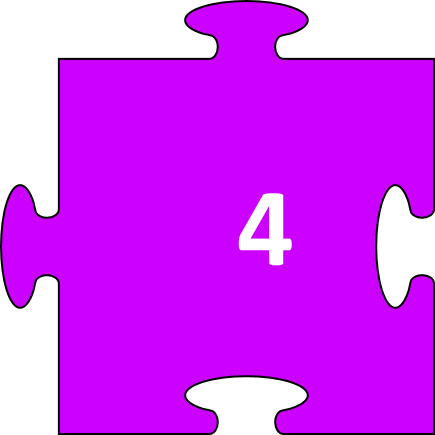 Lật
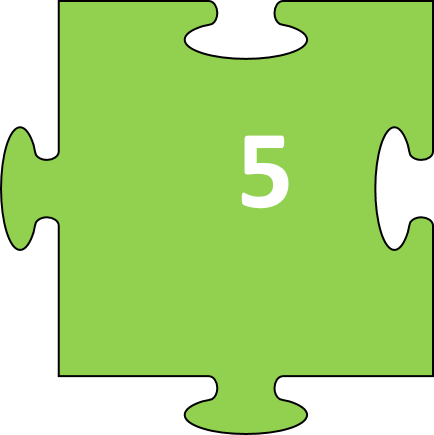 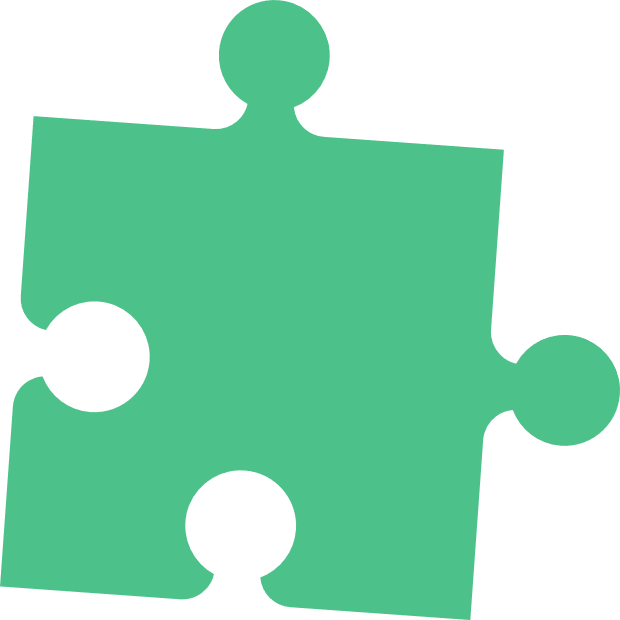 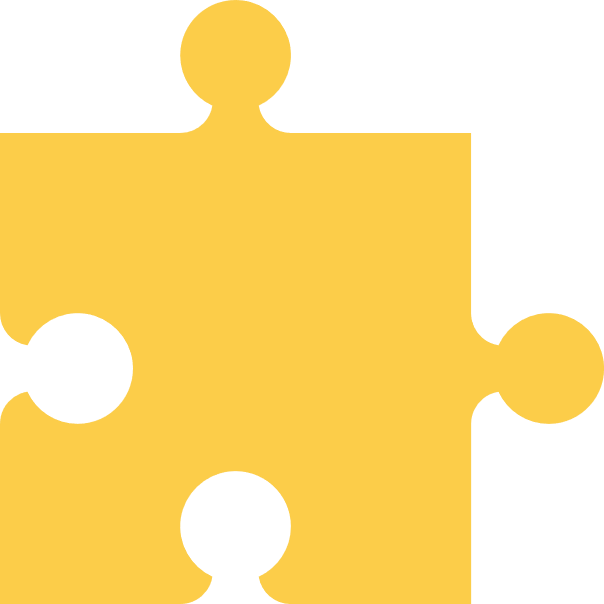 ghép
mảnh
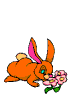 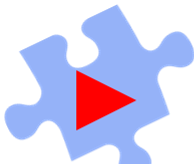 1
2
3
4
5
6
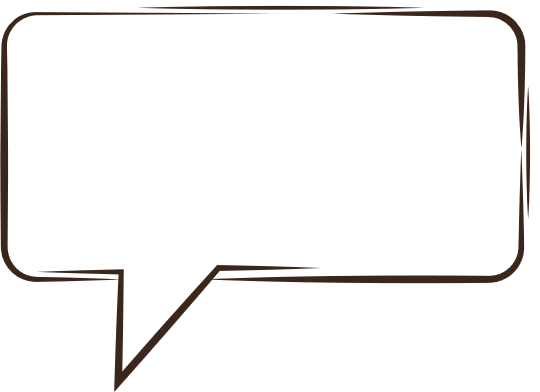 Câu hỏi 1: Tìm 3 tiếng có vần iêc.
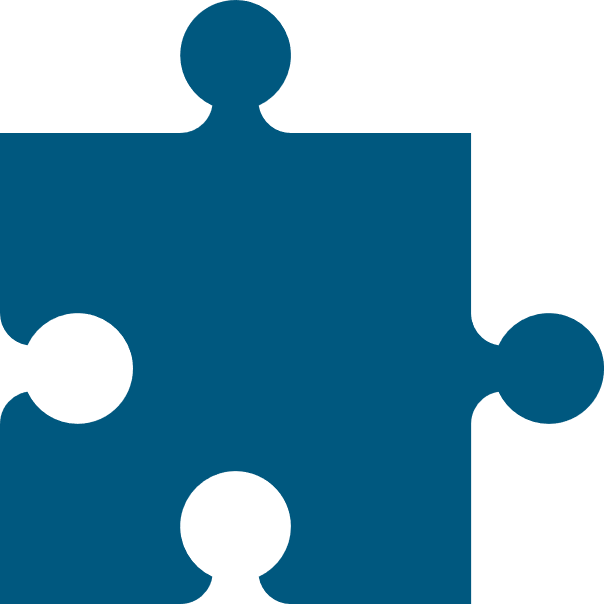 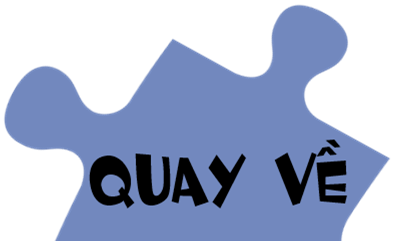 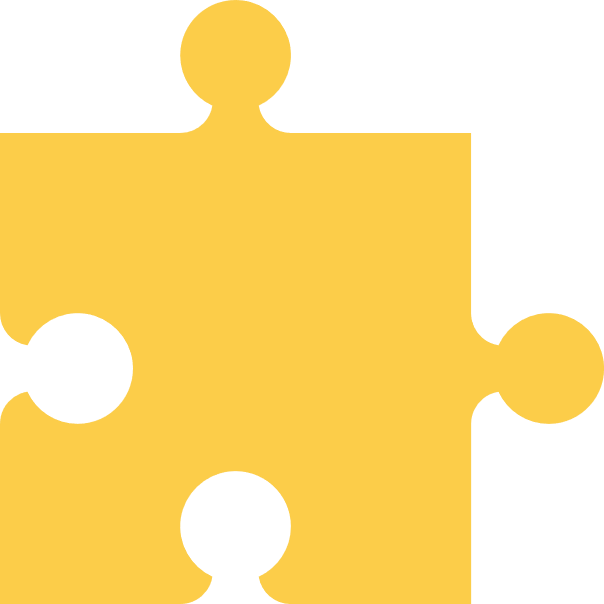 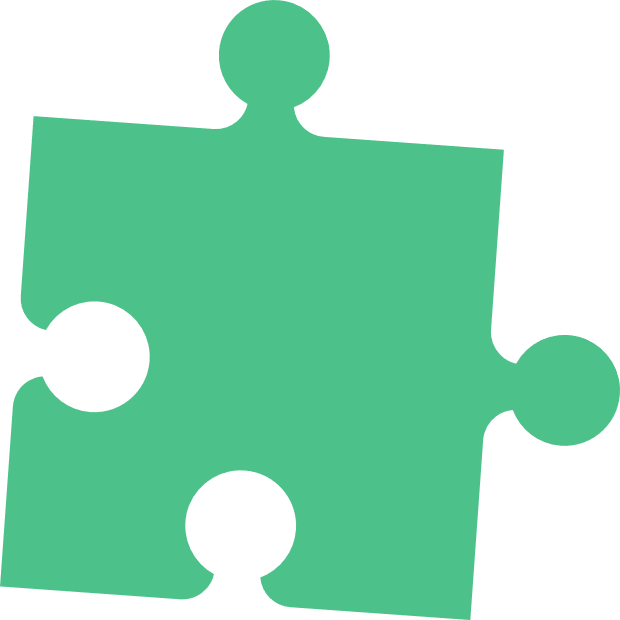 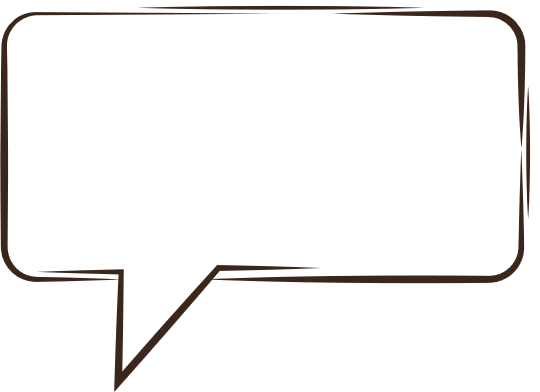 Câu hỏi 2: Đọc câu sau:
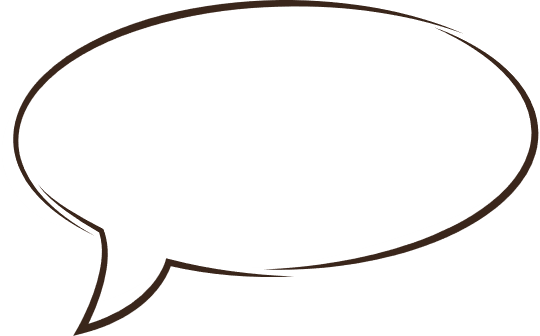 Sáng sớm, vườn nhà em rộn rã tiếng chim.
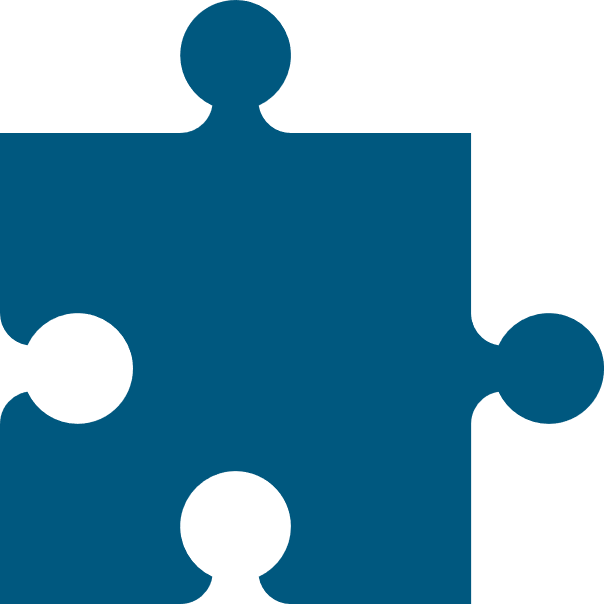 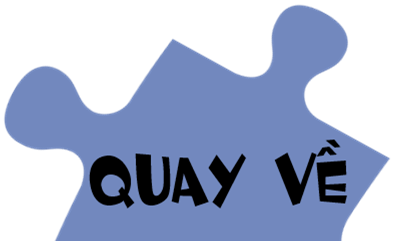 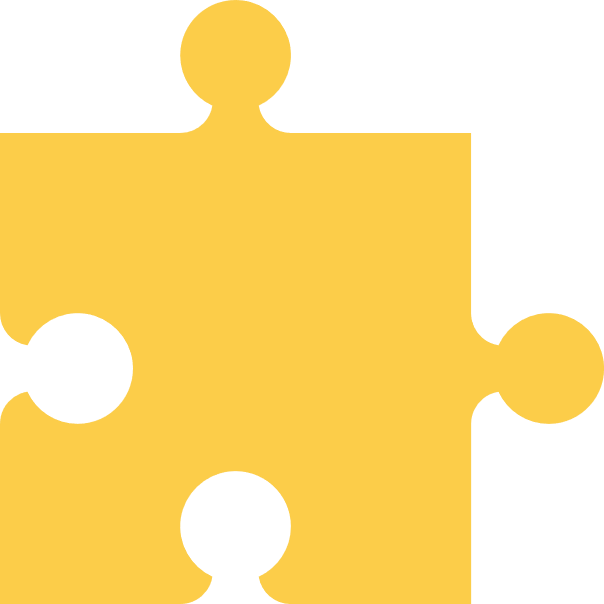 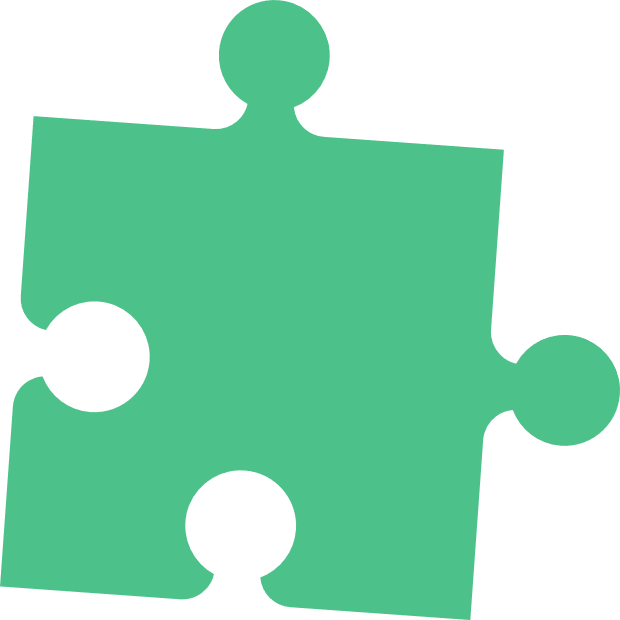 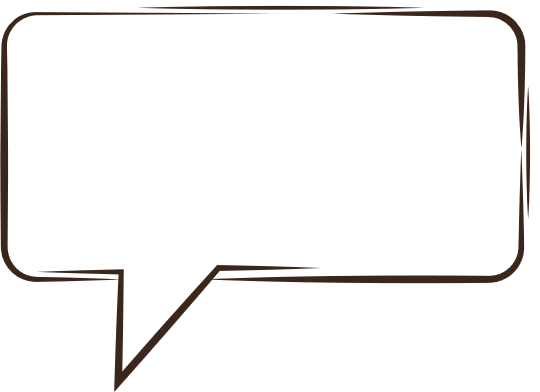 Câu hỏi 3: Tìm và đọc tiếng có vần ong đoạn thơ sau:
Đi học lắm sự lạ
Cha mẹ vẫn chờ mong
Ba bạn hứa trong lòng	
Học tập thật chăm chỉ.
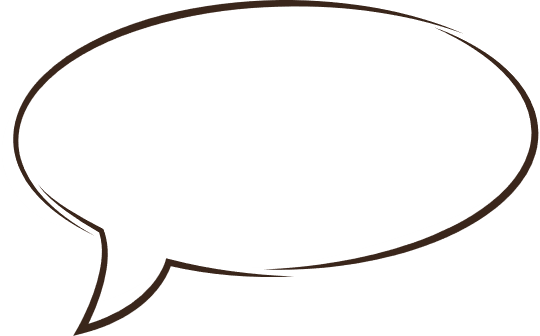 mong, trong, lòng
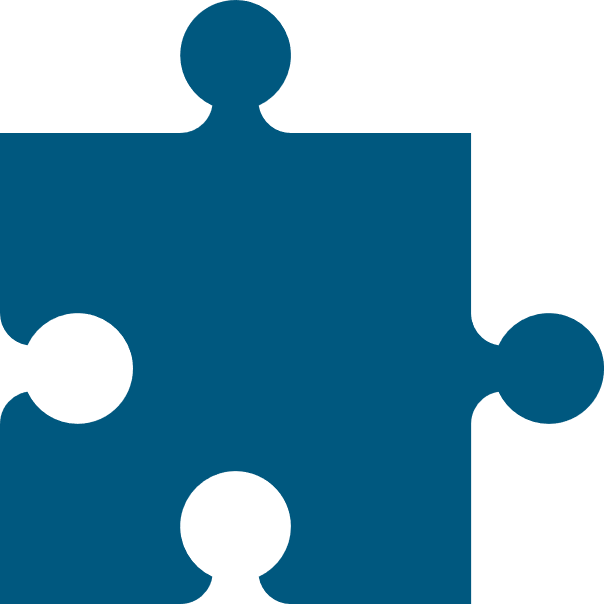 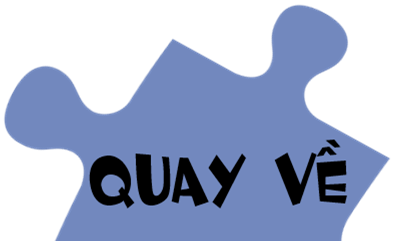 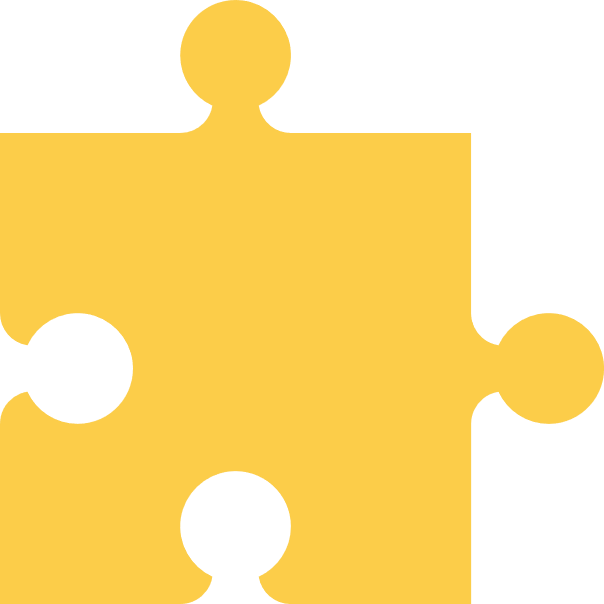 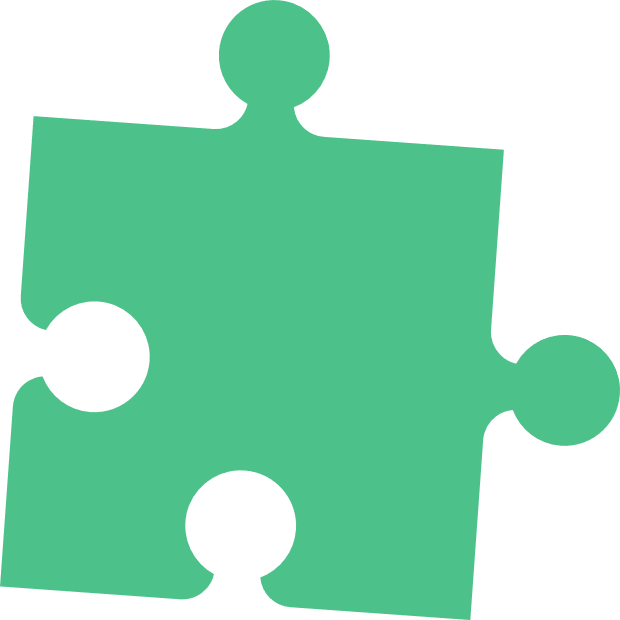 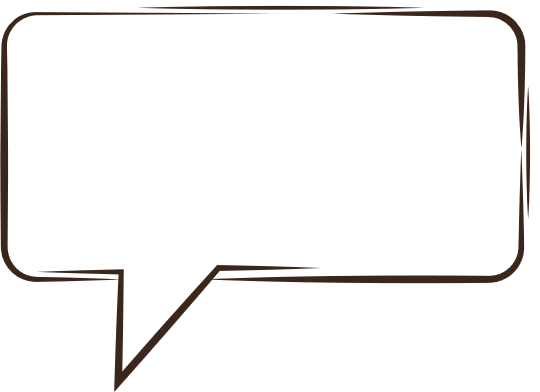 Câu hỏi 4: Tìm 3 tiếng có vần ông.
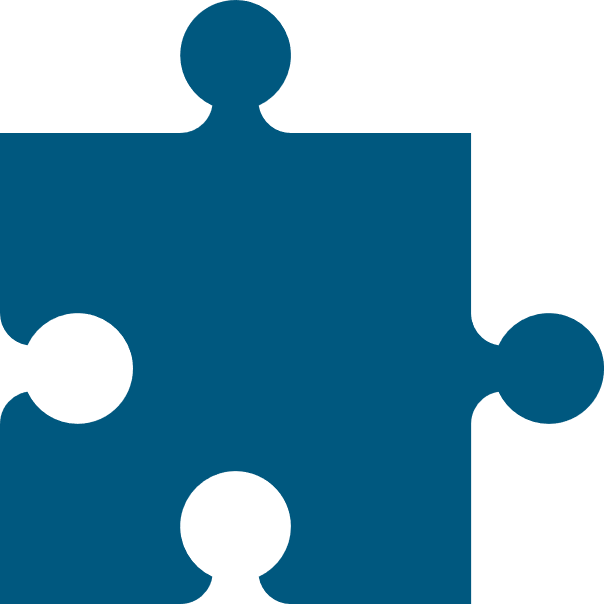 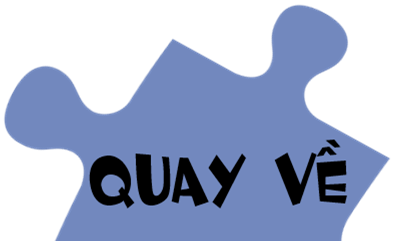 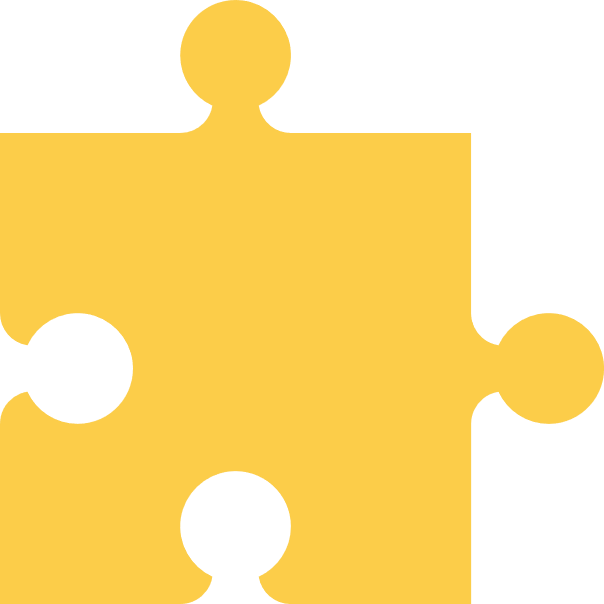 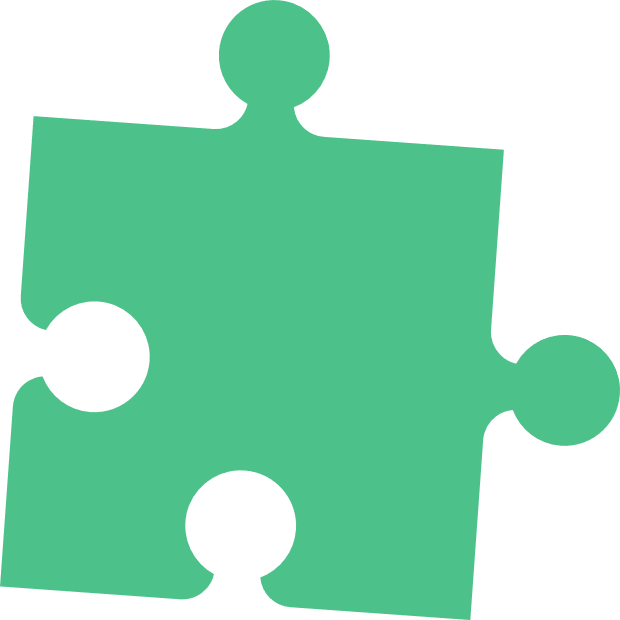 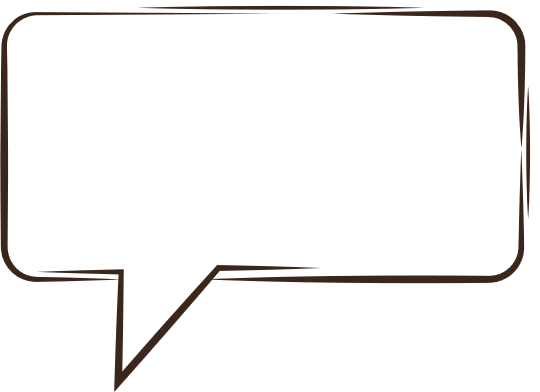 Câu hỏi 5: tìm tiếng có vần oc trong đoạn thơ sau?
Sóc, nhím và thỏ ngọc
Học lớp cô sơn ca
Bác ngựa đón từ nhà
Đưa cả ba đi học.
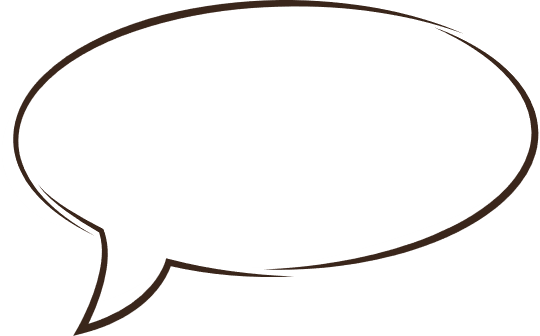 Sóc, ngọc, Học
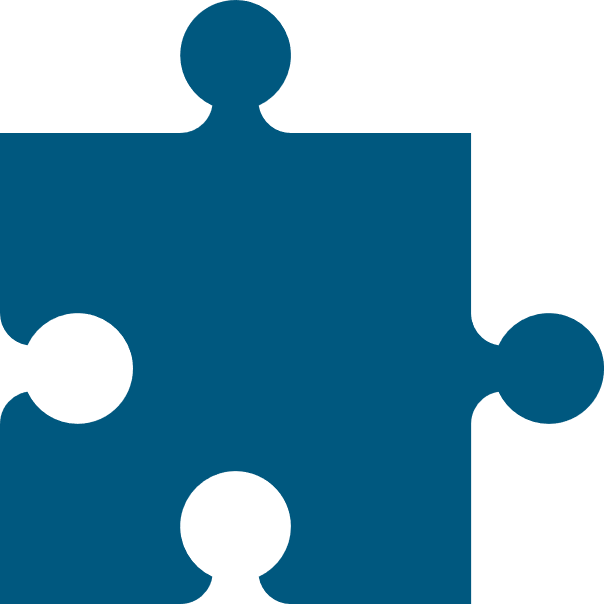 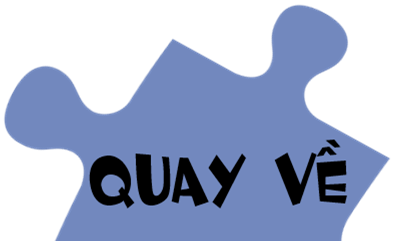 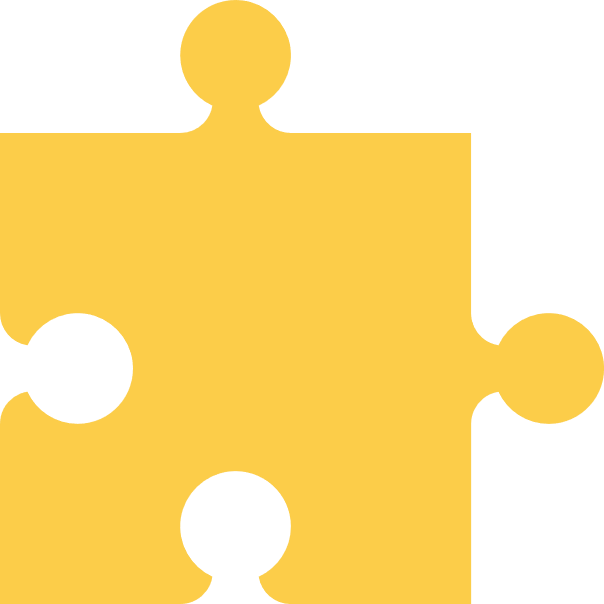 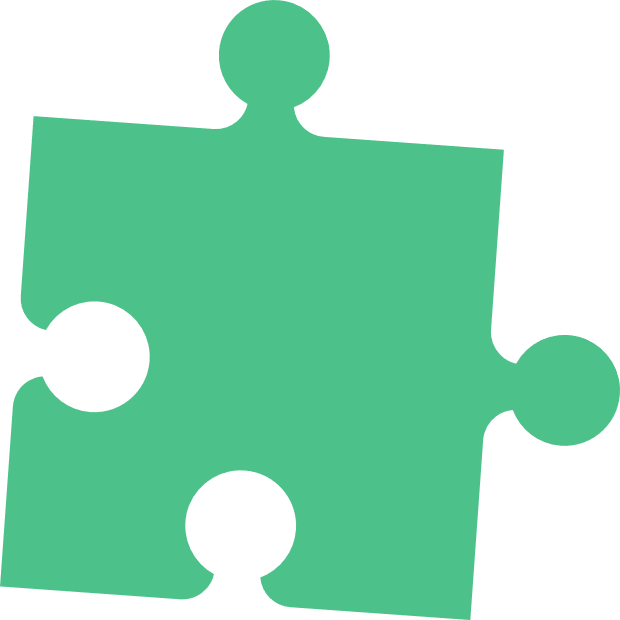 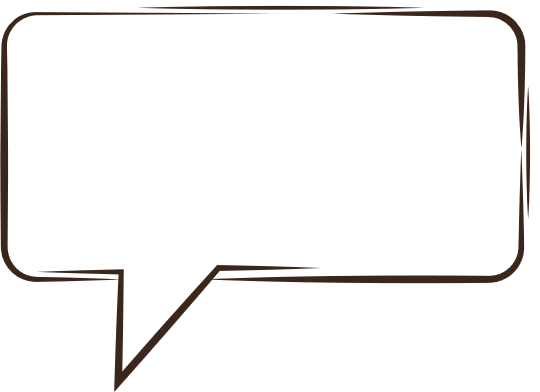 Câu hỏi 6: Tìm 3 tiếng có vần ôc.
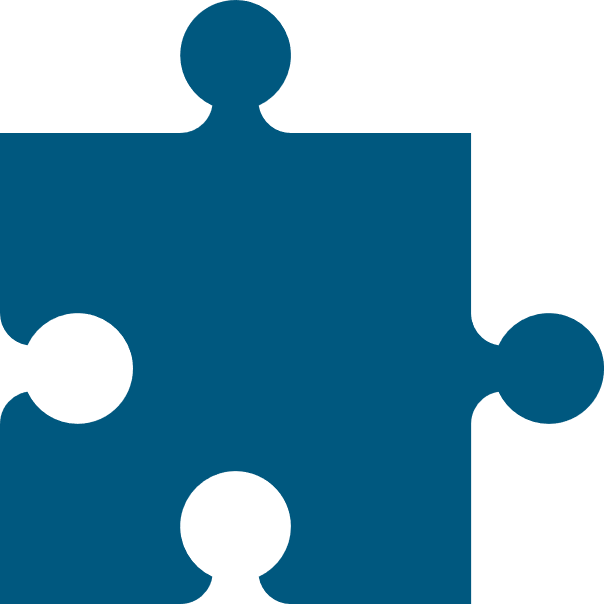 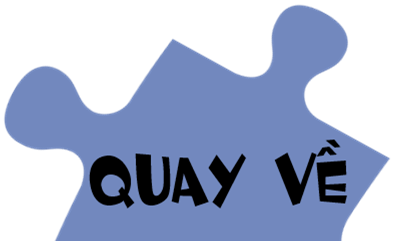 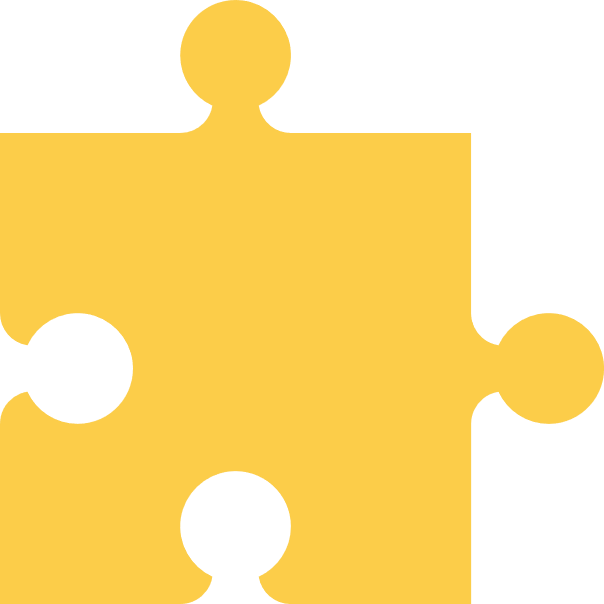 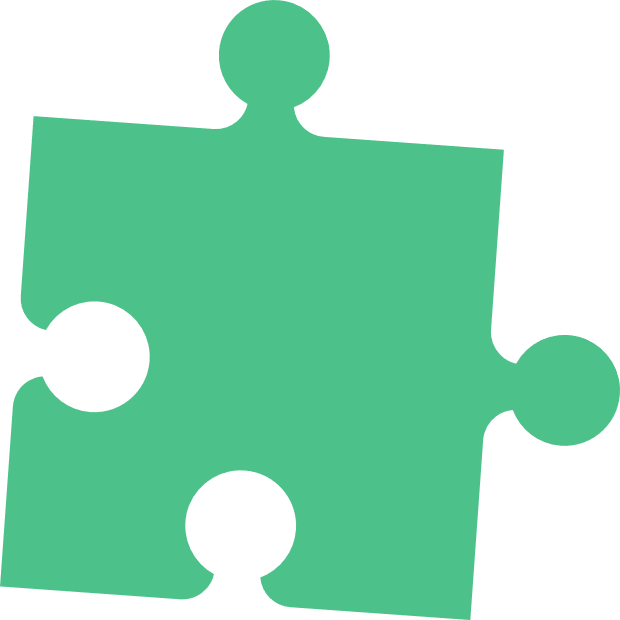 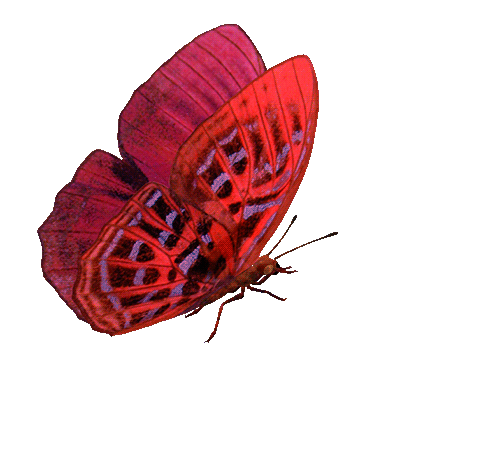 BÀI 87: ÔN TẬP
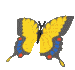 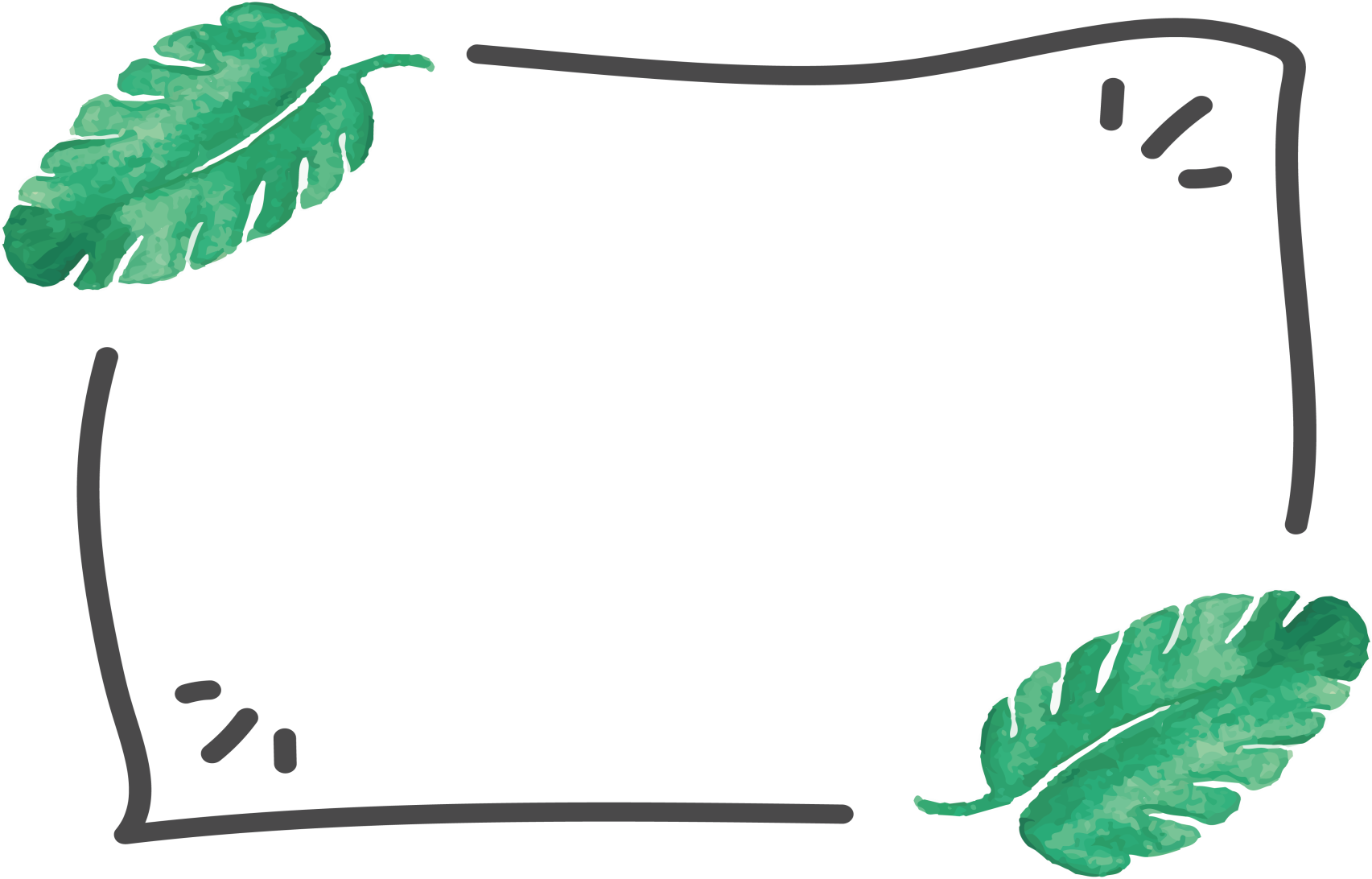 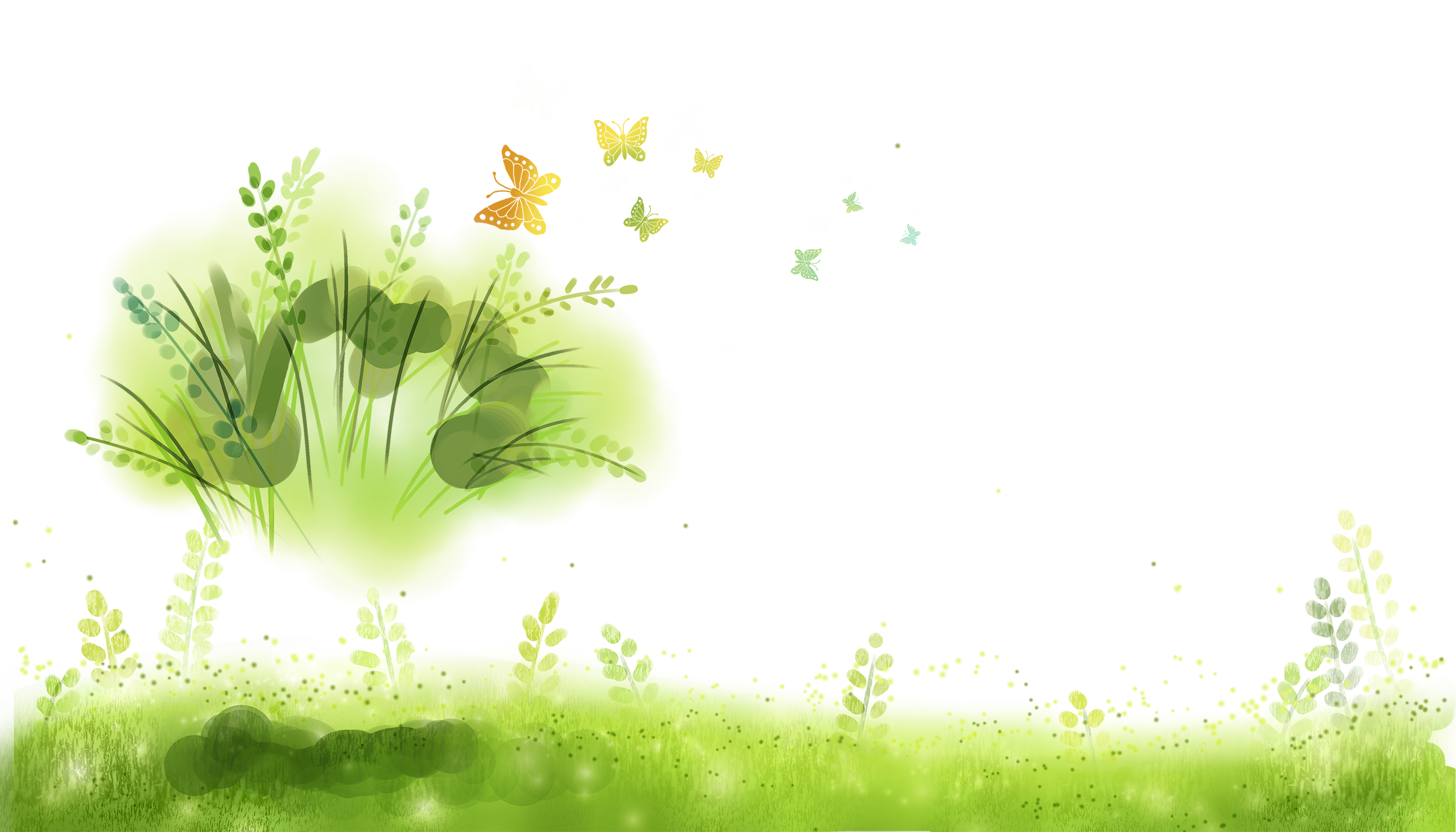 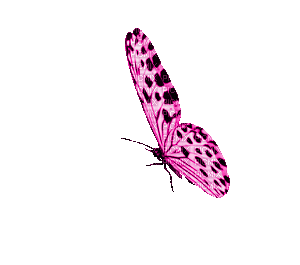 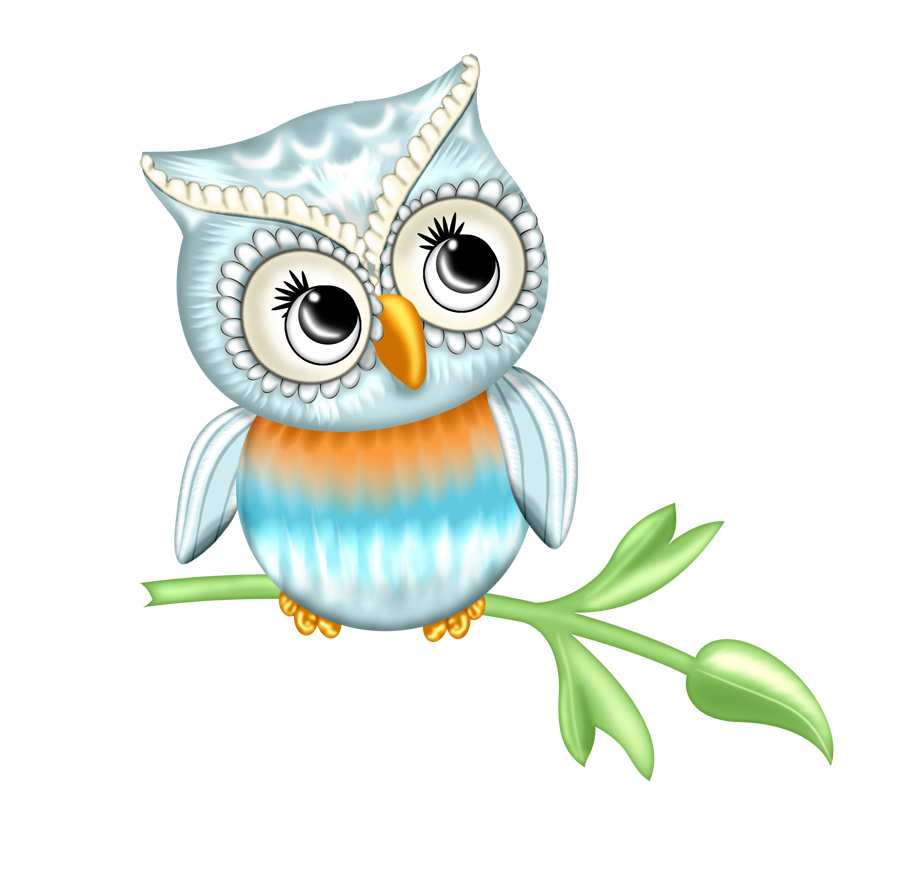 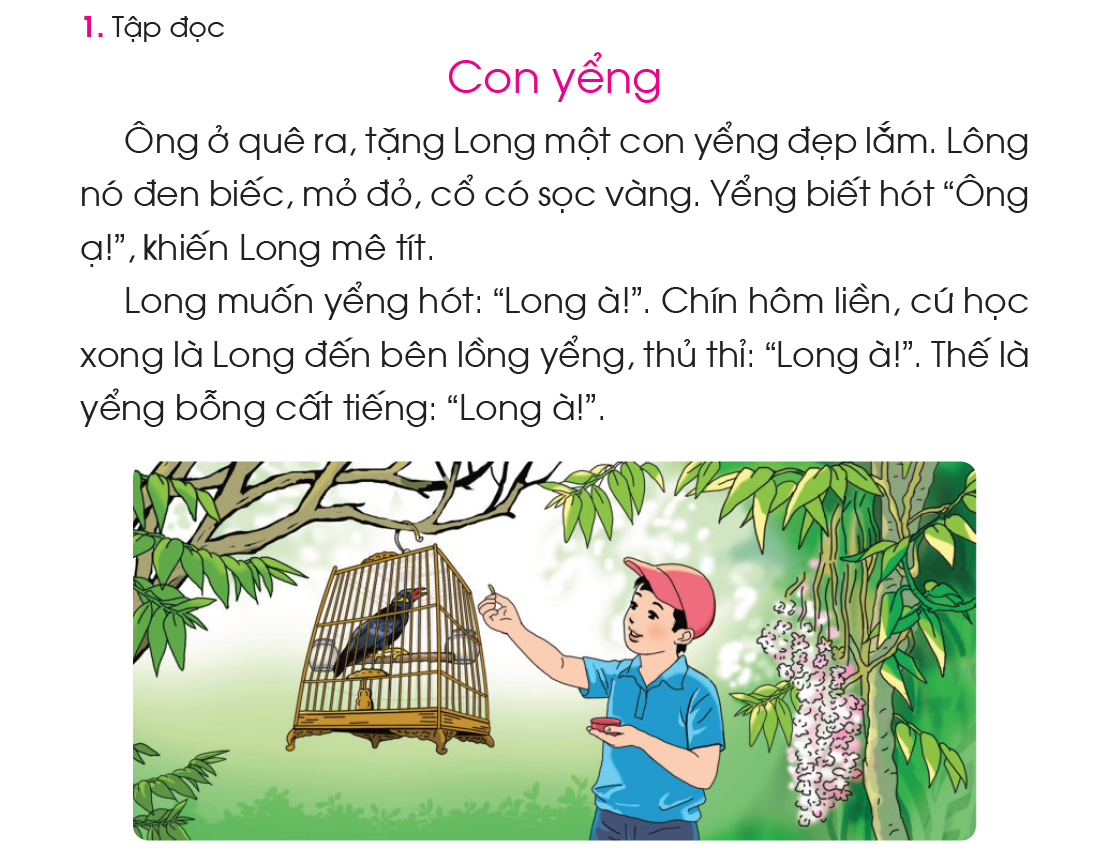 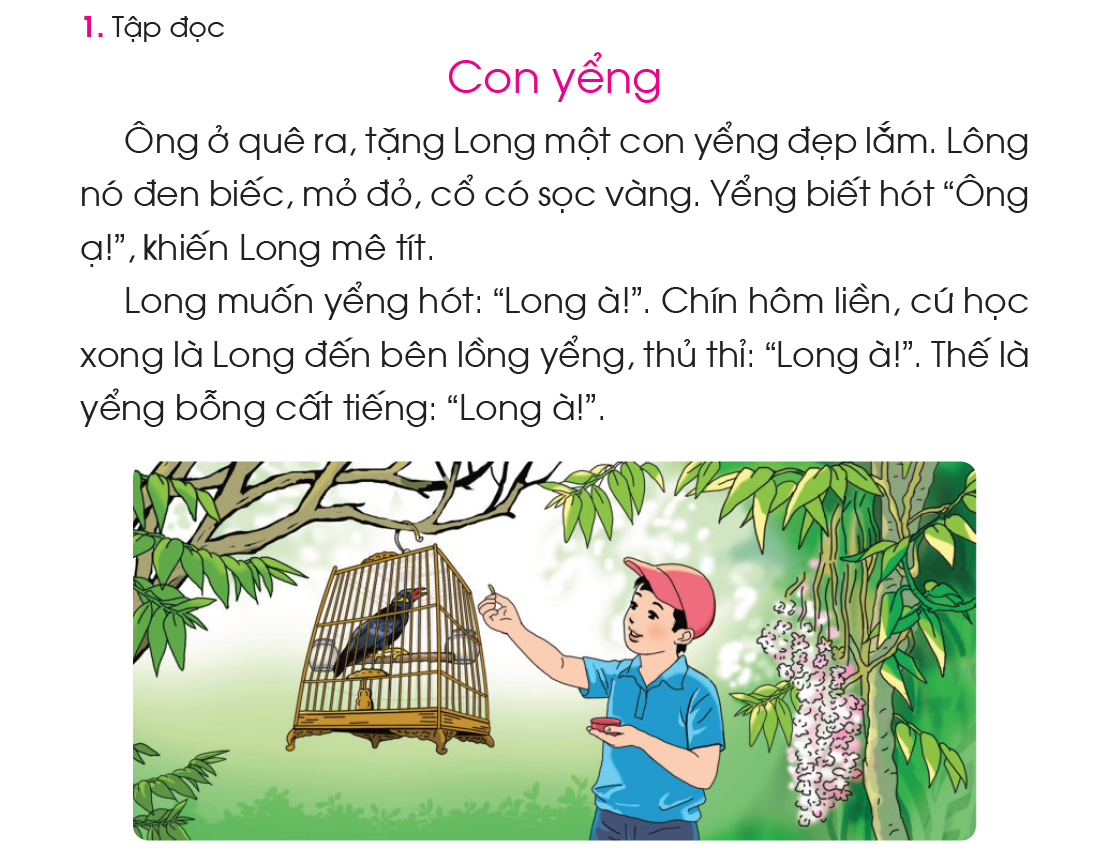 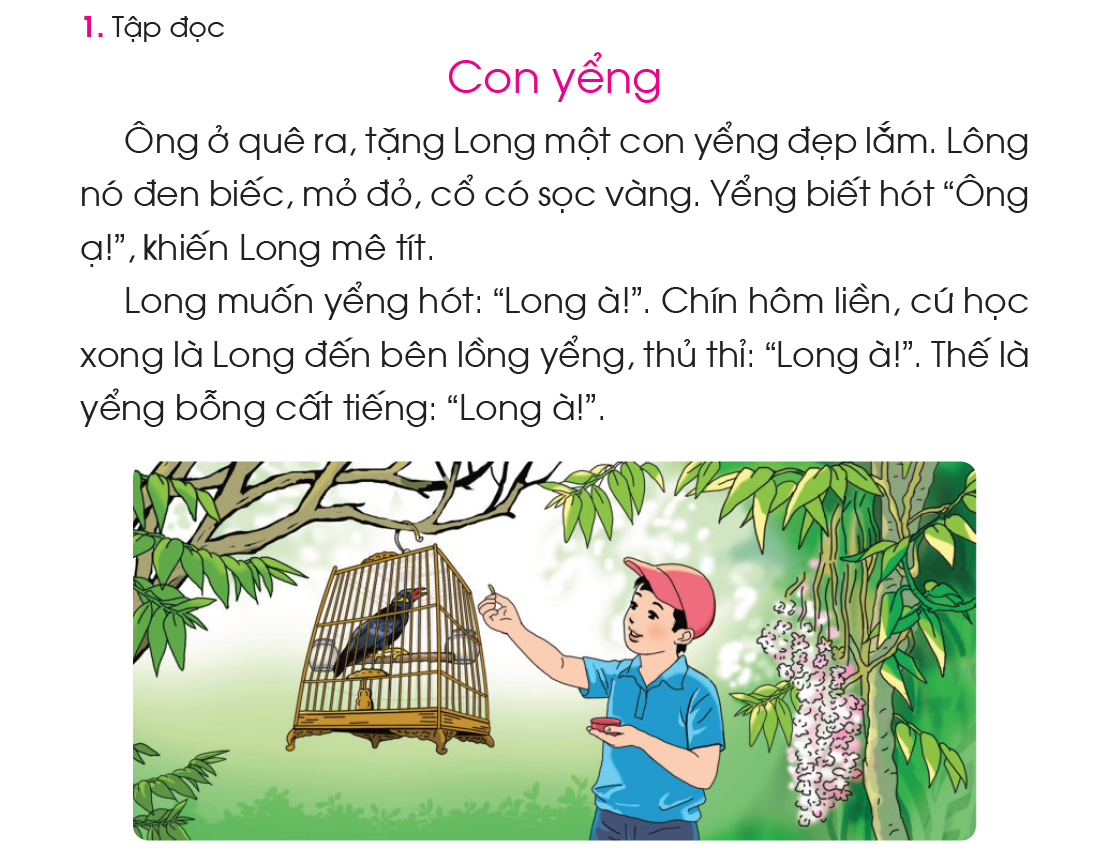 2
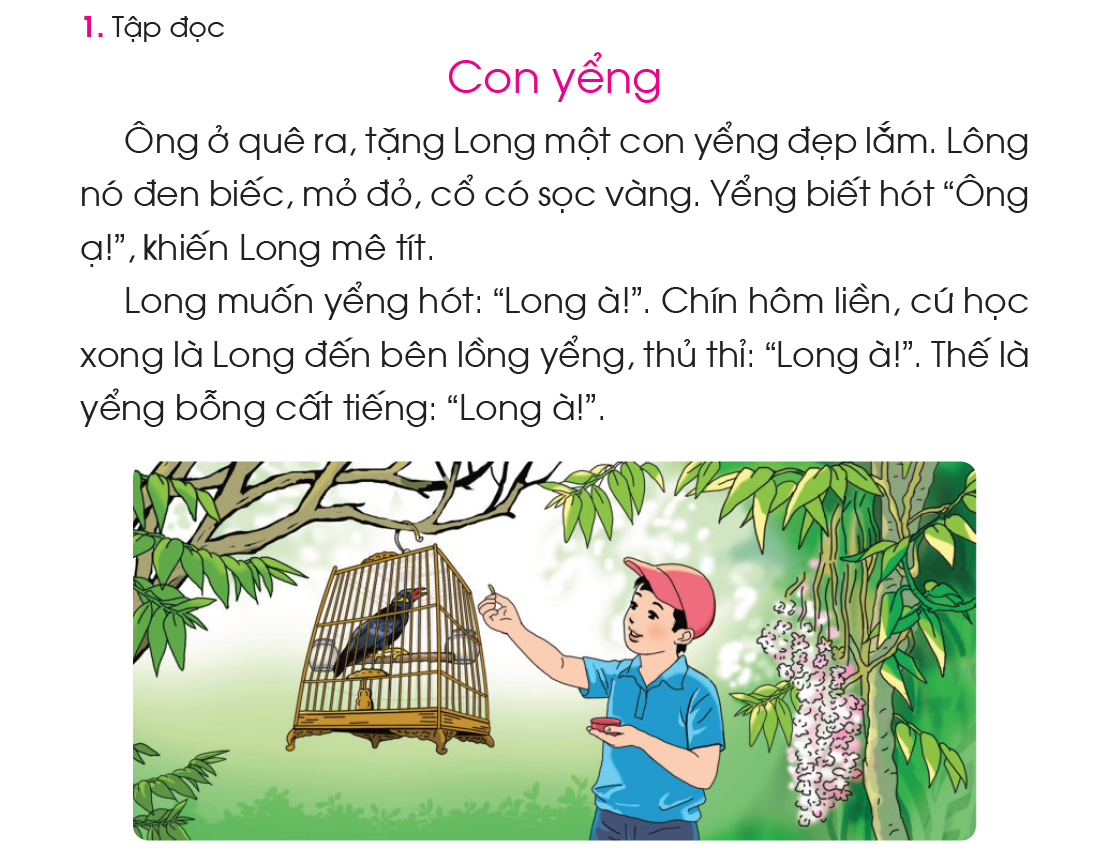 1
3
6
5
4
8
7
9
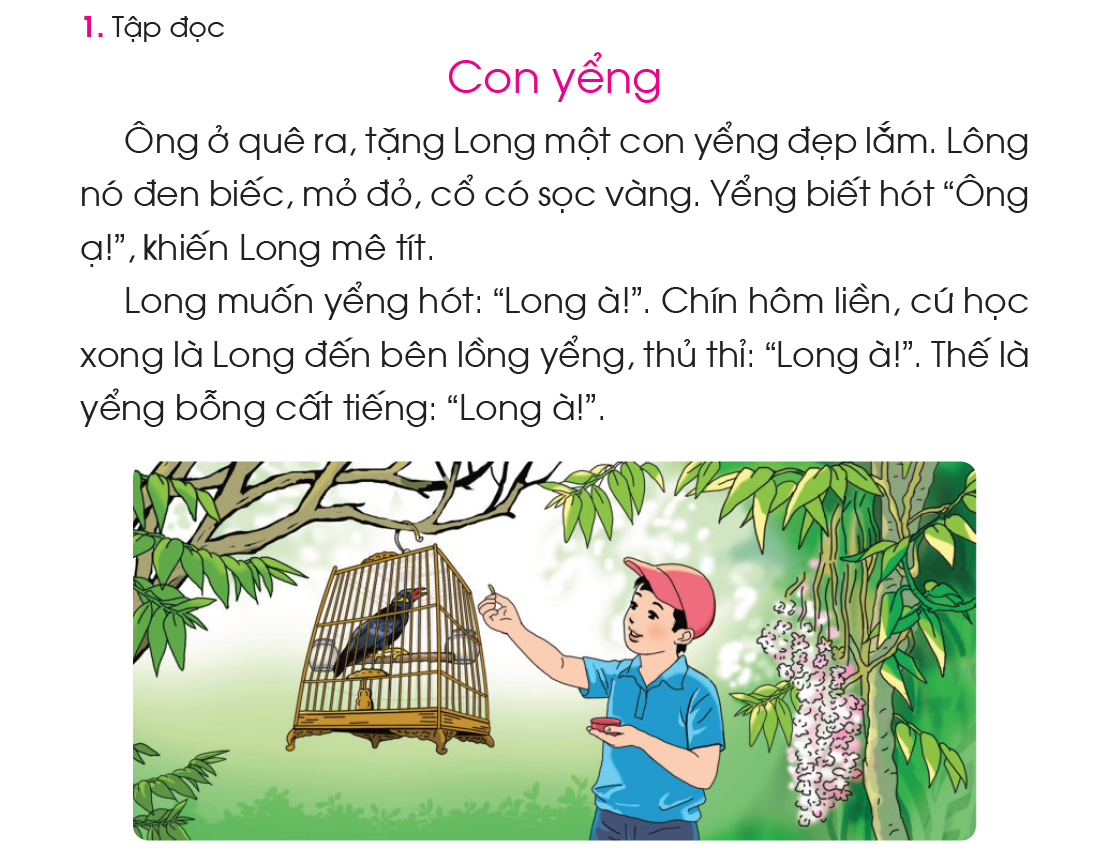 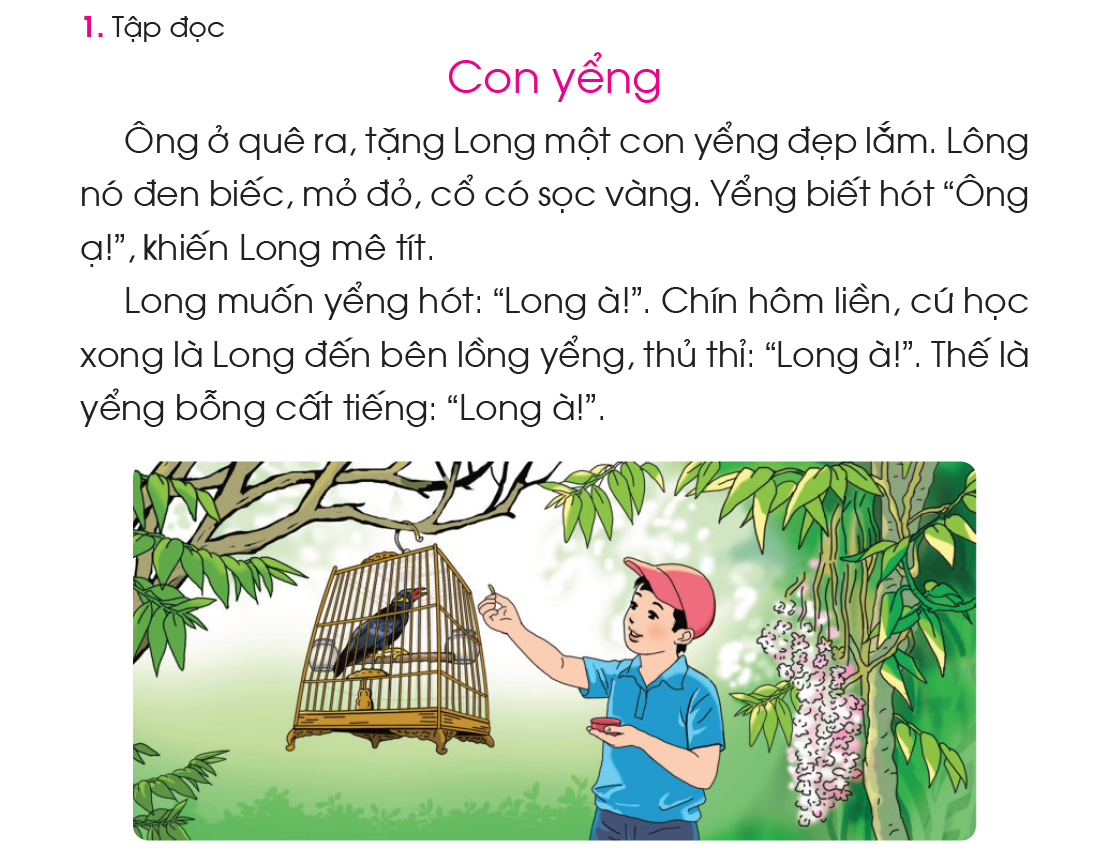 1
2
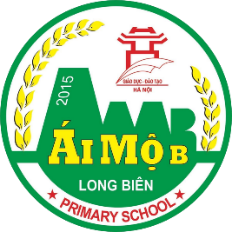 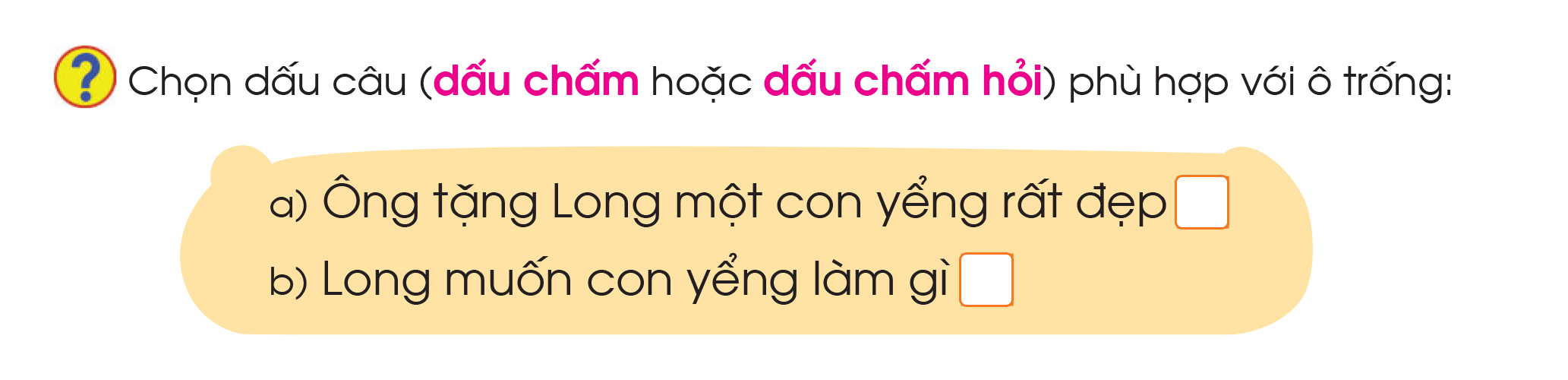 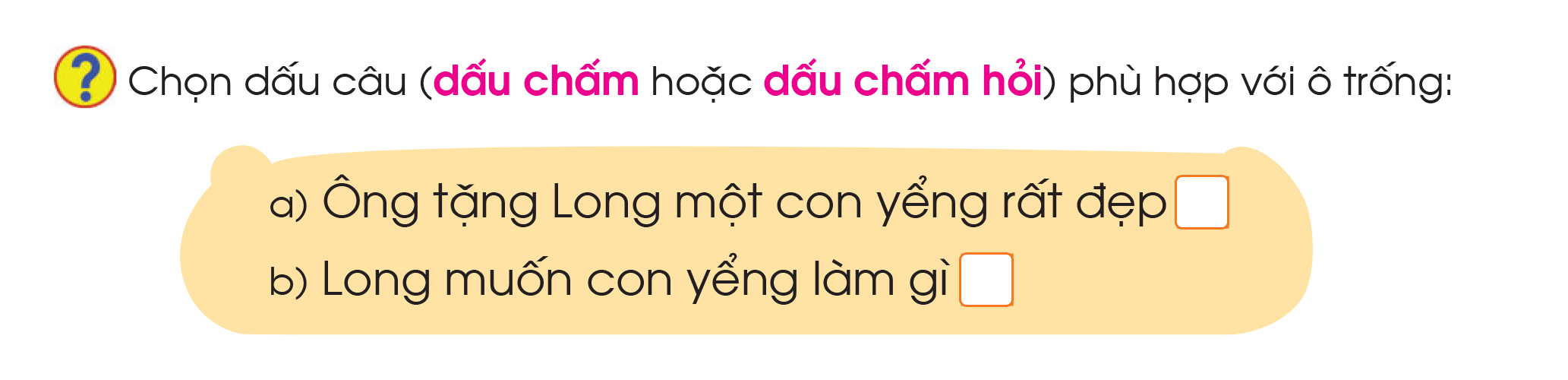 ?
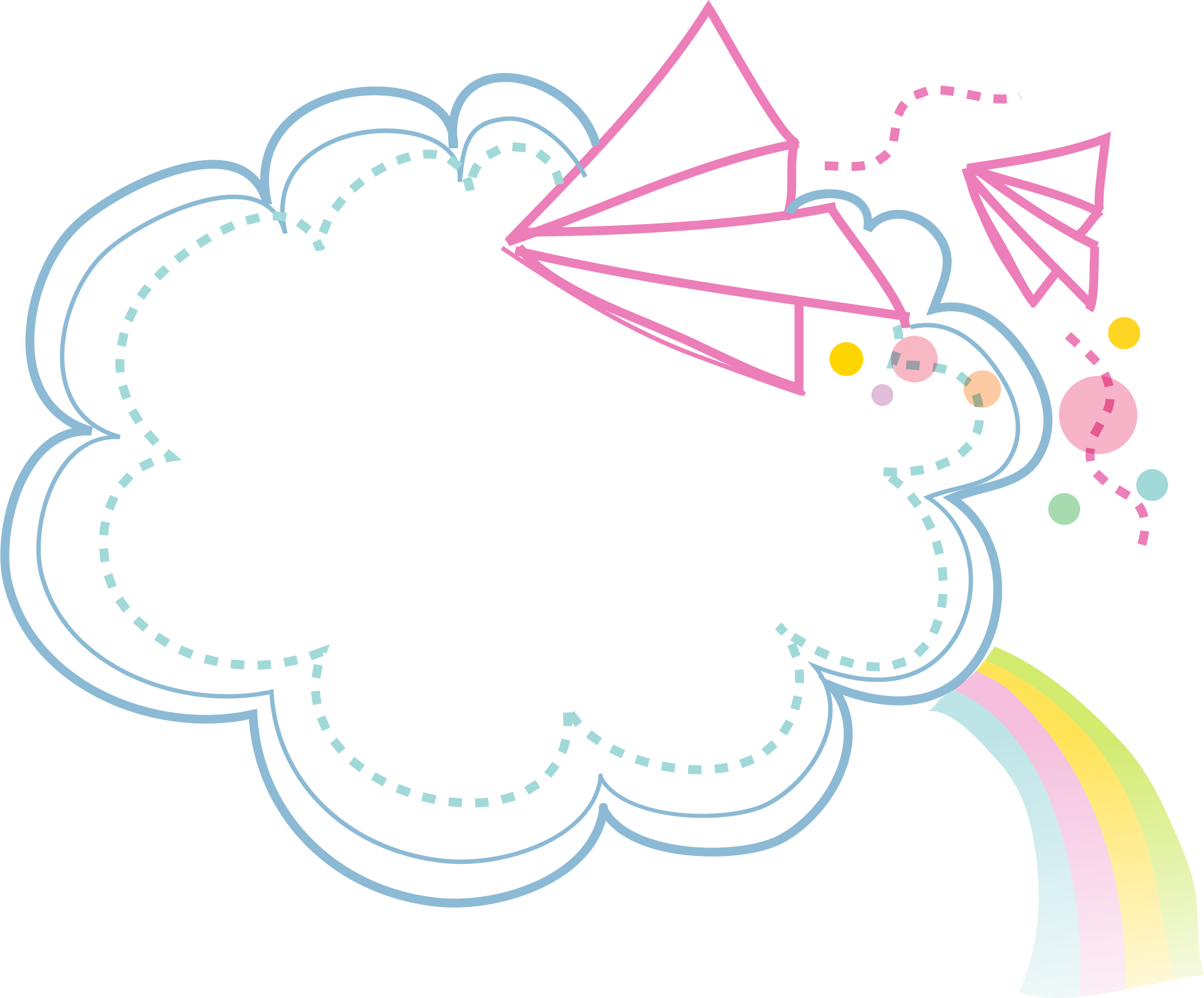 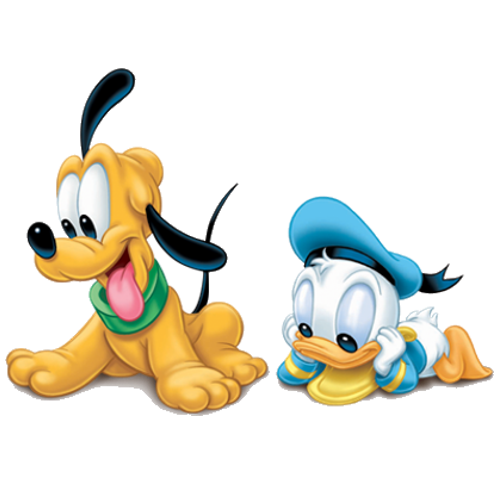 NGHE – VIẾT
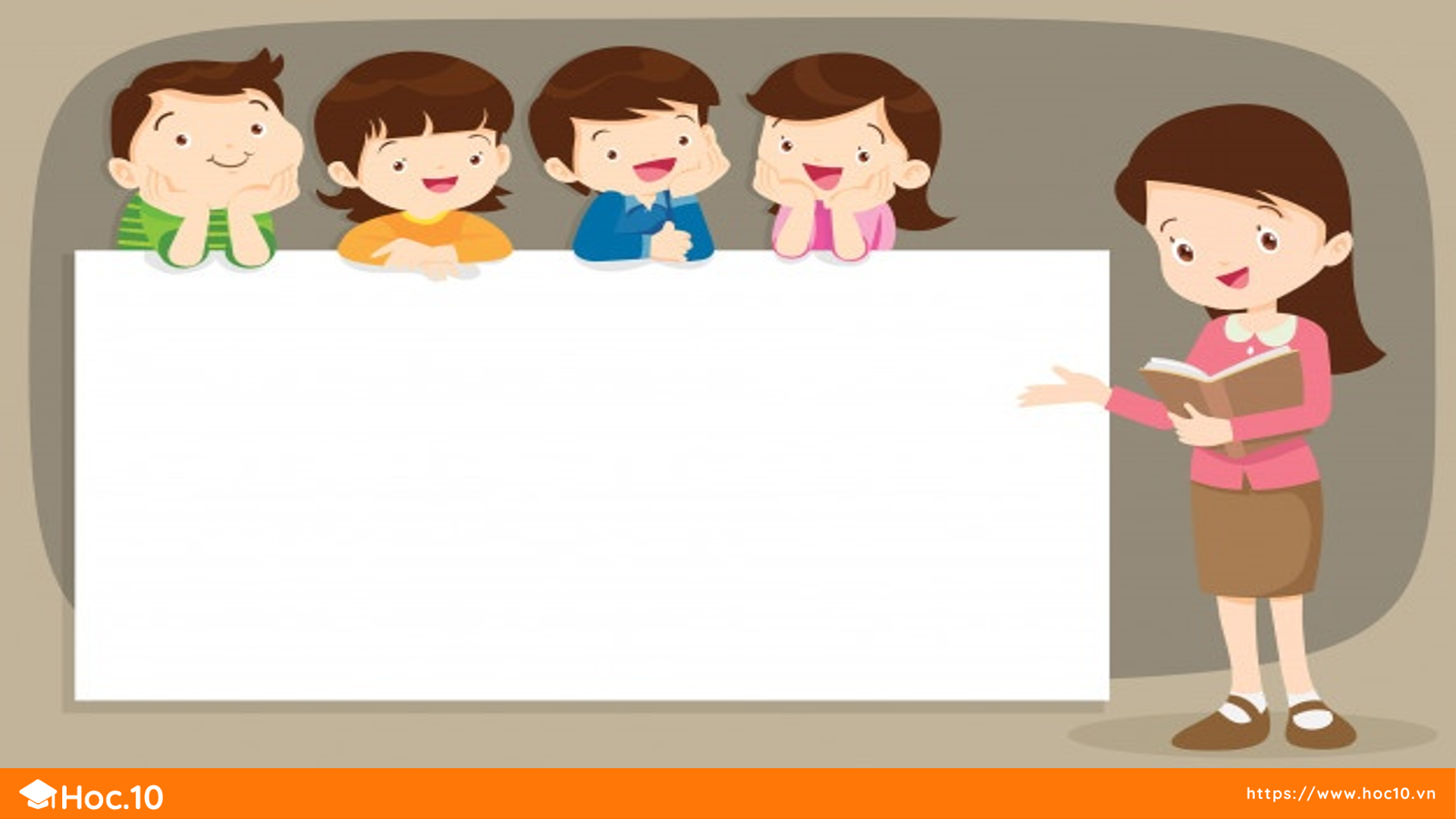 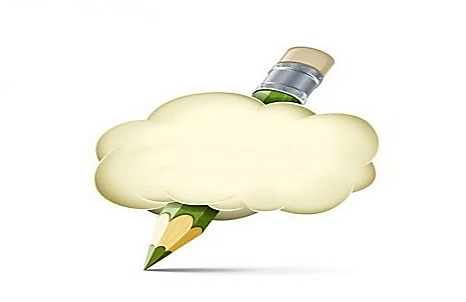 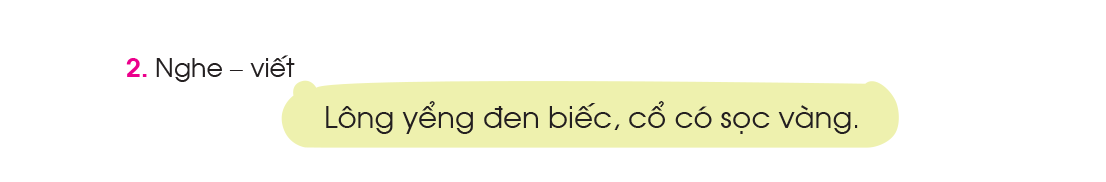 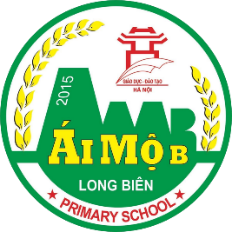 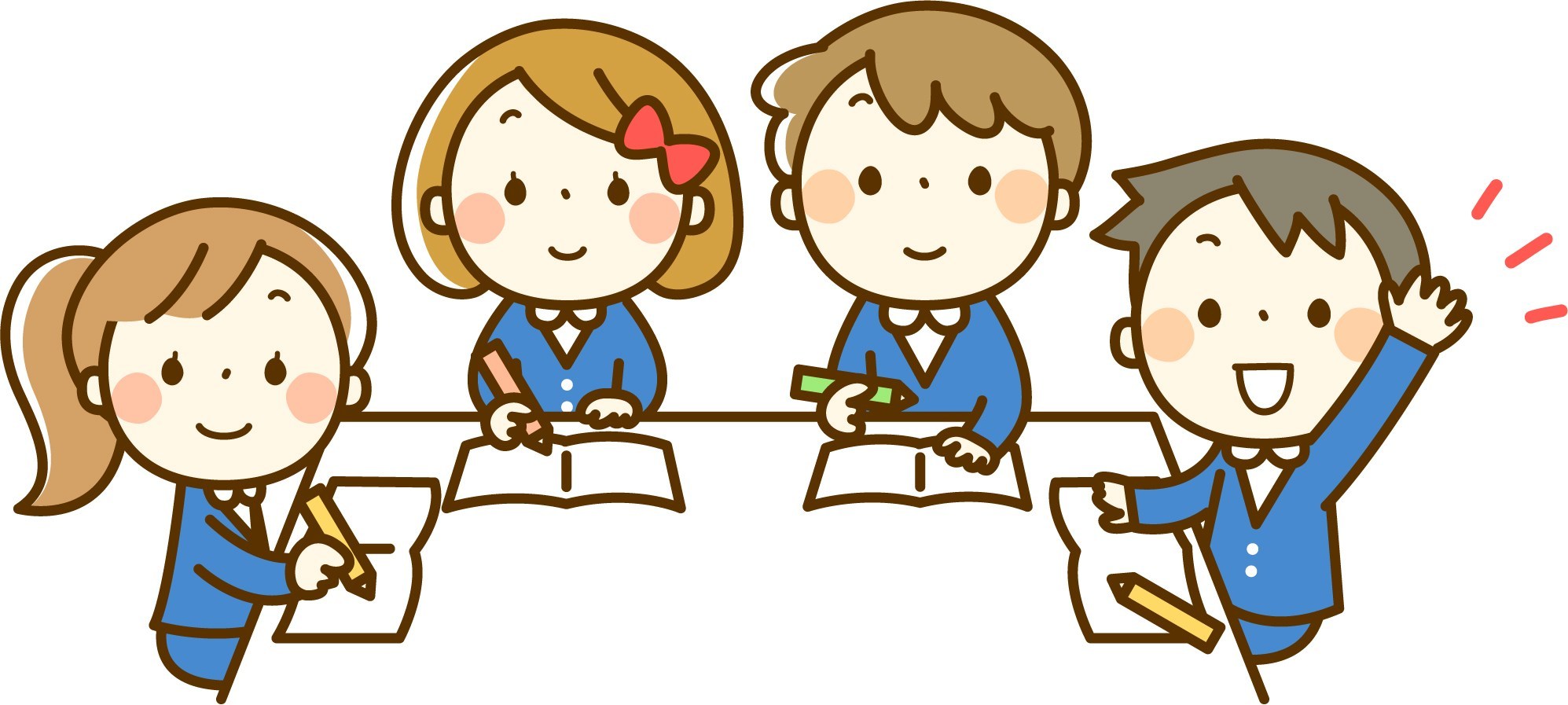 VIẾT VÀO VỞ
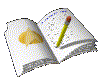